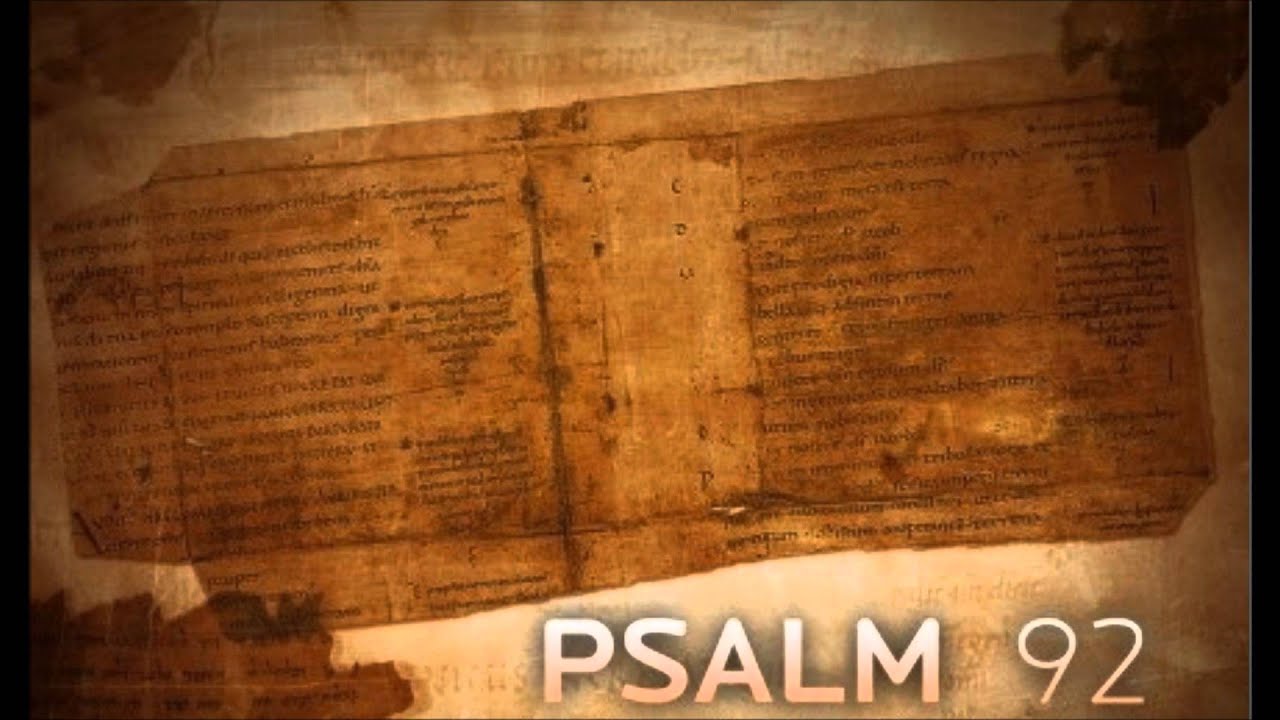 The duty and delight
of worship
July 24, 2022
Matthew Henry
Be not afraid of saying too much in the praises of God;
all the danger is of saying too little.
The Rightness of worship (1-3)
Worship is praise to God (1a)
Worship is psalming to God (1b; 3)
Worship is proclaiming God (2)
Proverbs 31:28-29
28 Her children rise up and bless her; Her husband also, and he praises her, saying: 29 "Many daughters have done nobly, But you excel them all."
The reasons for worship (4-11)
Praise God for His exploits (5-7)
Praise God for His exaltation (8-9)
Praise God for His enablement (10-11)
The results of worship (12-15)
The righteous are spiritually productive (12-14)
The righteous are strongly passionate (15)
Romans 12:1-2
1 Therefore I urge you, brethren, by the mercies of God, to present your bodies a living and holy sacrifice, acceptable to God, which is your spiritual service of worship. 2 And do not be conformed to this world, but be transformed by the renewing of your mind, so that you may prove what the will of God is, that which is good and acceptable and perfect.
Ephesians 1:6; 12
5 He predestined us to adoption as sons through Jesus Christ to Himself, according to the kind intention of His will, 6 to the praise of the glory of His grace…12 to the end that we who were the first to hope in Christ would be to the praise of His glory.
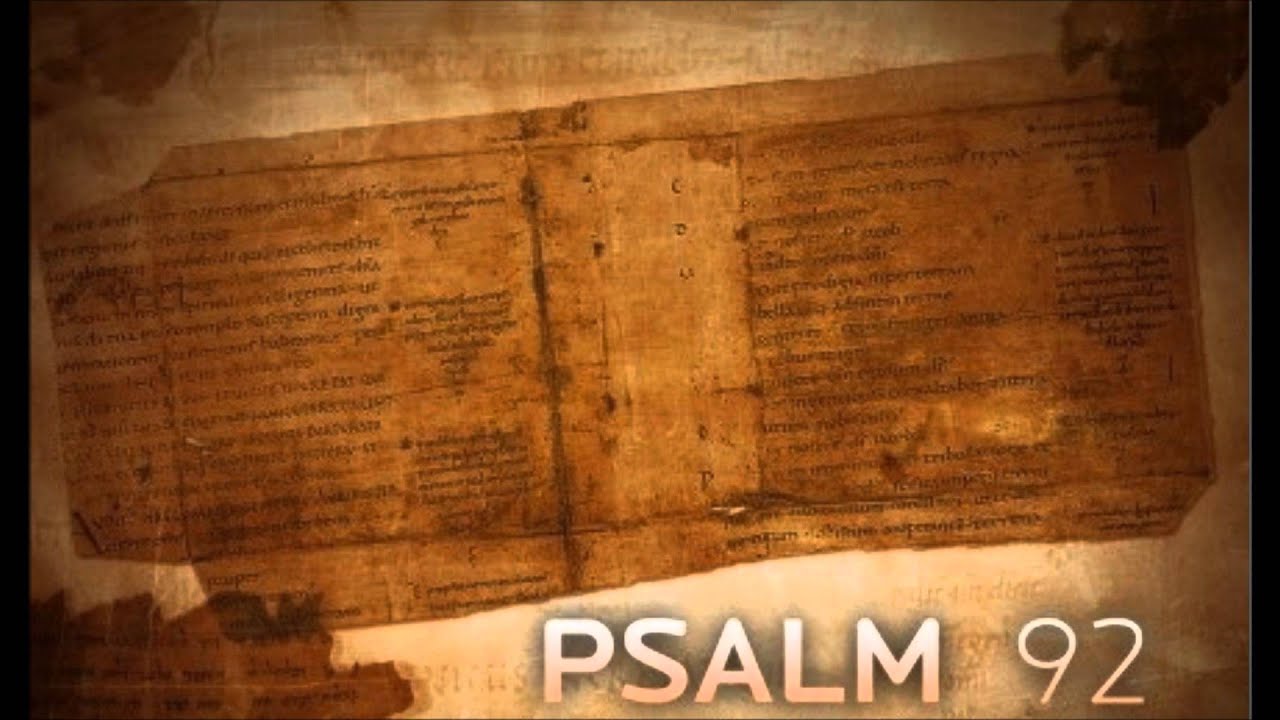 The duty and delight
of Worship
July 24, 2022